Михайло Яримович
Біографія…
“Маленький крок для однієї людини – великий крок для всього людства”
Ніл Армстронг,
американський астронавт
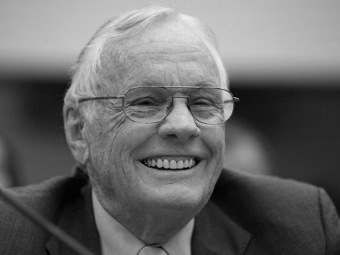 Михайло Яримович
нар. 13.10.1934 у Підляшші

переїхав до США, здобув вищу освіту
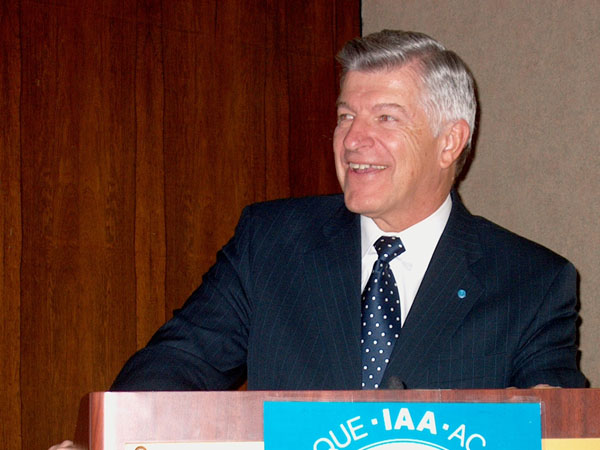 1955 р. – ступінь бакалавра, “Інженер аеронавтики”, нью-йоркський університет.
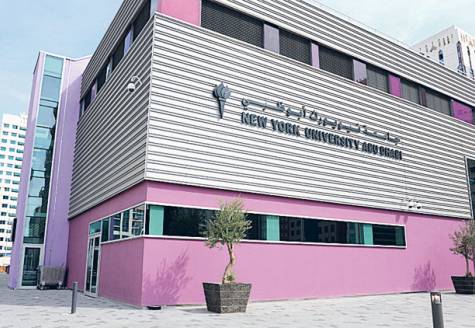 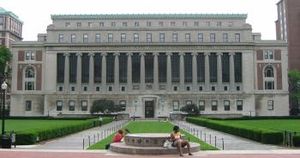 1956 р. – диплом магістра, Колумбійський університет.
1960 р. – докторський ступінь, Колумбійський університет
1964 – відповідальний за функціонування всіх систем космічних кораблів “Апполон”
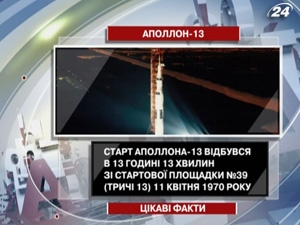 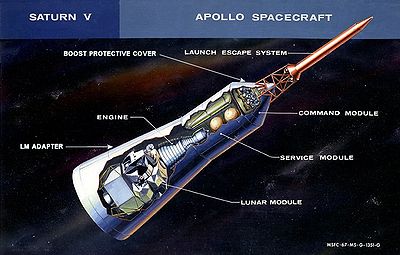 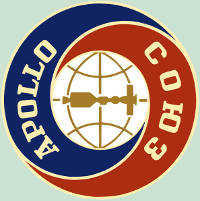 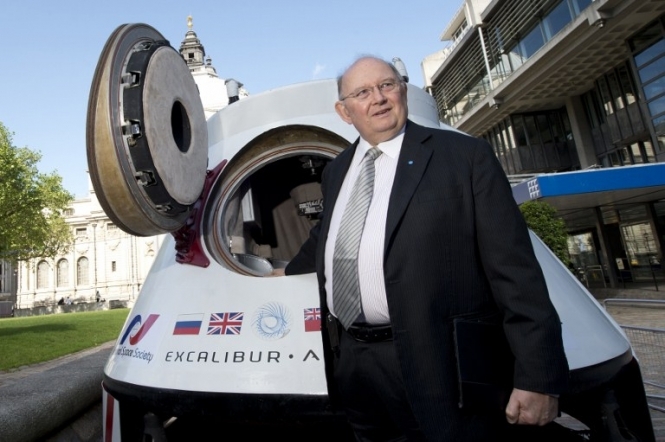 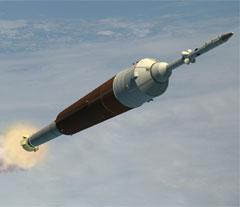 1970 – 1973  - директора дорадчої групи для аерокосмічних дослідів при НАТО в Парижі.

З 1973 - головним науковим консультантом при штабі Військово-повітряних сил США у Вашингтоні.

З 1975 – асистент-адміністратор при федеральному агентстві в питаннях освоєння джерел енергії.

1977 -  віце-президент аерокосмічного підрозділу потужної промислової корпорації Rockwell, яка у 90-х роках влилася в Boeing
НАГОРОДИ :


нагорода імені Теодора фон Кармана за 2006 рік 






найвищою нагородою за особливі заслуги на цивільній службі при військово – повітряних силах США («US Air Force Exceptional Civilian Service Award»).
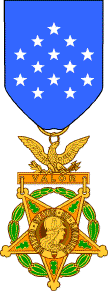 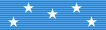 GPS – навігатор -
Один з проектів інженера Михайла Яримовича
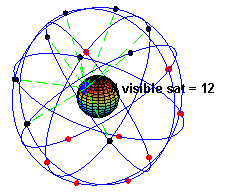 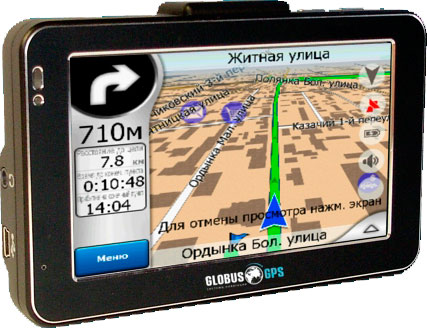 Ігор Богачевський
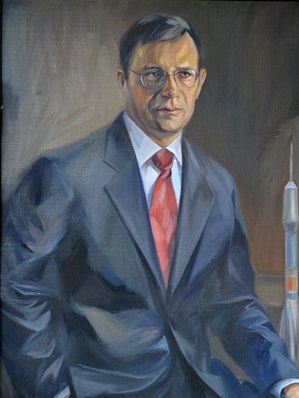 Видатний  вчений  США  у  галузі аеронавтики  та  астронавтики народився  в  м.  Сокалі  на  Львівщині  в  родині  адвоката  Данила Богачевського  та  громадської  діячки  Ростислави  Богачевської  (з     дому  Нечаїв).  Ігор   Богачевський   - професор  Нью‐Йоркського університету,  автор       понад  ста  наукових  праць  з  ядерної  фізики  і       астронавтики.
На  початку  30-их  років  минулого  століття  родина  Богачевських переїхала до Рави-Руської, де Данило Богачевський отримав  місце адвоката. Тут Ігор  навчався  у  народній школі  з польською мовою викладання.У  1939  році  родина  переїхала  до Томашева,  а Ігор  у 1941-1944 роках навчався у стінах Сокальської гімназії.
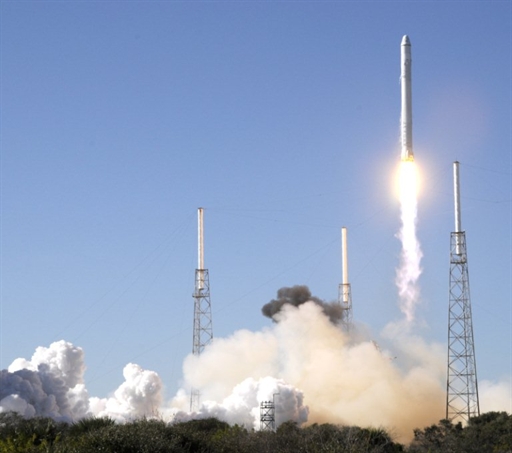 У 1944 р. Богачевські потрапляють до Німеччини. Тут Ігор здає матуру у Новому Ульмі і виїздить до США. У  виборі  професії  Ігоря  Богачевського  важливу      роль  відіграло  знайомство  з добре  відомим  у        наукових  колах  Америки  фізиком  Михайлом  Петришиним   -  конструктором   космічних  кораблів.  Богачевський  продовжує  студії  в галузі  технічних  наук  та  математики  та  займається науково‐теоретичною  працею  у  різних  центрах США.
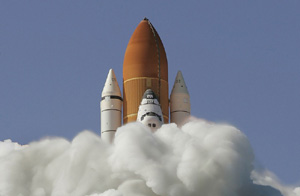 У 1963—1966  рр. — дослідник  авіаційної  лабораторії Корнельського  університету. 
 У 1976—1987  рр. —провідний  науковий  співробітникНаціональної лабораторії в Лос-Аламосі (штат  Нью-Мексіко). 

У 1981—1993  рр. —  провідний  науковець  корпорації  «Роквел Інтернешнл».
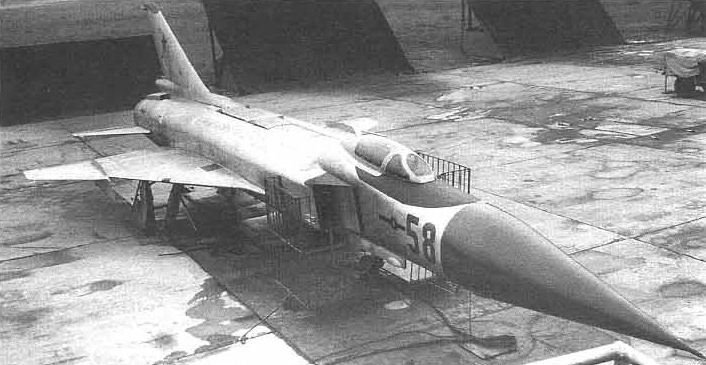 Дослідження  д-ра  Богачевського  переважно спрямовані  на  розвиток  аеронавтики  та термоядерної  енергетики,  створення  нових  систем  зброї,  математичне  моделювання  ядерних ракетних двигунів,  удосконалення  телефонних  мереж.  Він  також  вивчав  проблеми,  пов’язані  з проникністю  та  циркуляцією  атмосфери.  Винайшов  метод  для  проведення  обчислень тривимірного  входу  у  поле  потоку,  розробив  багатовимірну  обчислювальну  схему  дослідження гідромеханічних  проблем  та  ударного  хвильового  потоку.
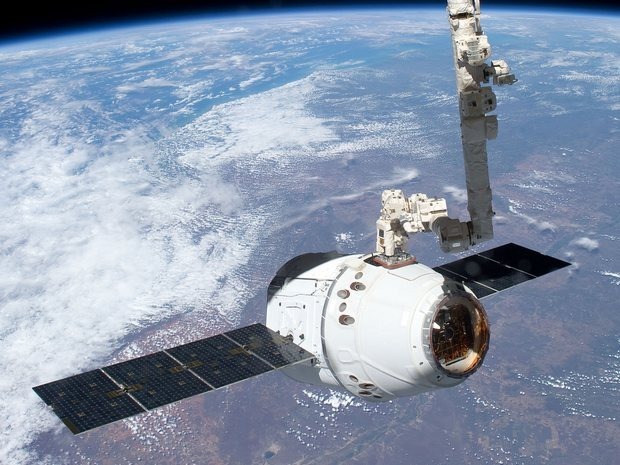 Так  вивів  формулу,  яка  дала  змогу 
конструкторам  літаків  і  міжпланетних супутників визначати 

повітряні  струмені  навколо  цих апаратів  під  час  
польотів.  Він  є  також автором  формули,що  дозволяє           розрахувати  повернення космічного  корабля  на                  орбітальну  станцію  з  поверхні  іншої  планети
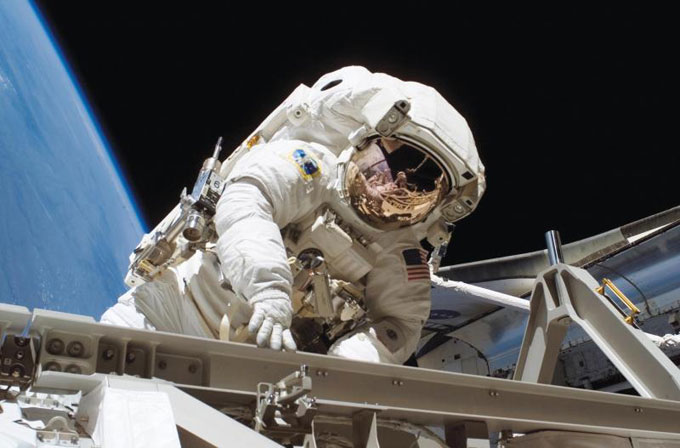 Завдяки  формулі Богачевського  було  розраховано  політ  на  Місяць,  а  також  повернення  на  Землю  космічного корабля  США
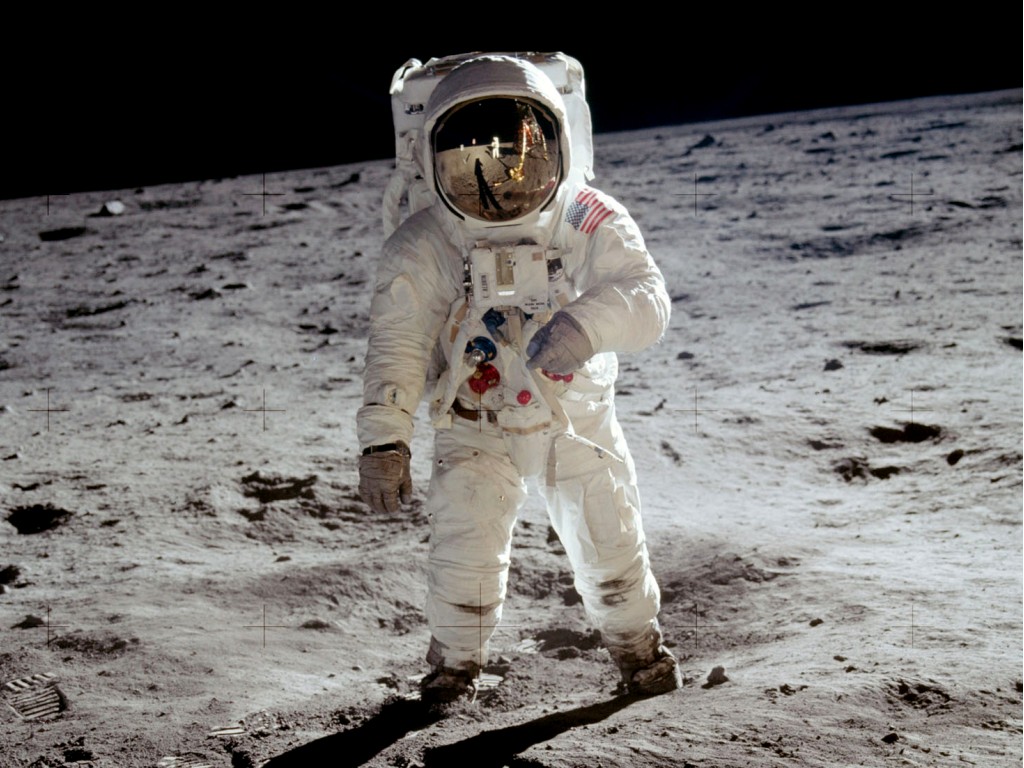 Цей  проект  —  реалізація  ідеї  та  розрахунків  Ю.Кондратюка.     Отримав  численні  нагороди,  зокрема  премію  імені Шевелла (1975), Саті (1980) і Брагіна, відзнаку NASA за розробки для  проекту  «Аполлон»,  нагороду  телефонної  компанії ФТТ.  Крім наукових публікацій, в його  творчому доробку чимало  патентів і популяризаторських  статей,  надрукованих  останнім  часом  в Україні.
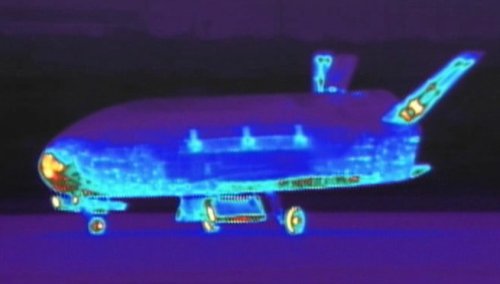 Ігор  Богачевський  завжди  підкреслює: 
	"Щоб  бути  успішним  у житті, треба довести, що ти умієш щось зробитилюдині, яка вже досягла що‐небудь у житті, тоді довіряють і дають усе нові і       важчі завдання"